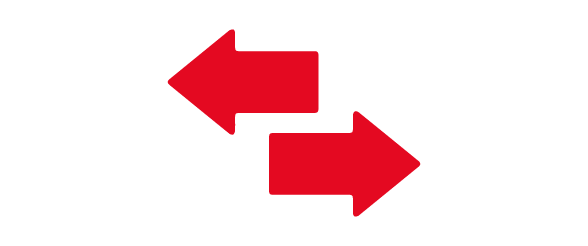 A CIDADE E AS TROCAS
Trabalho realizado por: Guilherme Sobral   20141474 Turma A
		              Paulo Azenha          20141320 Turma B
		              MIUrbanismo
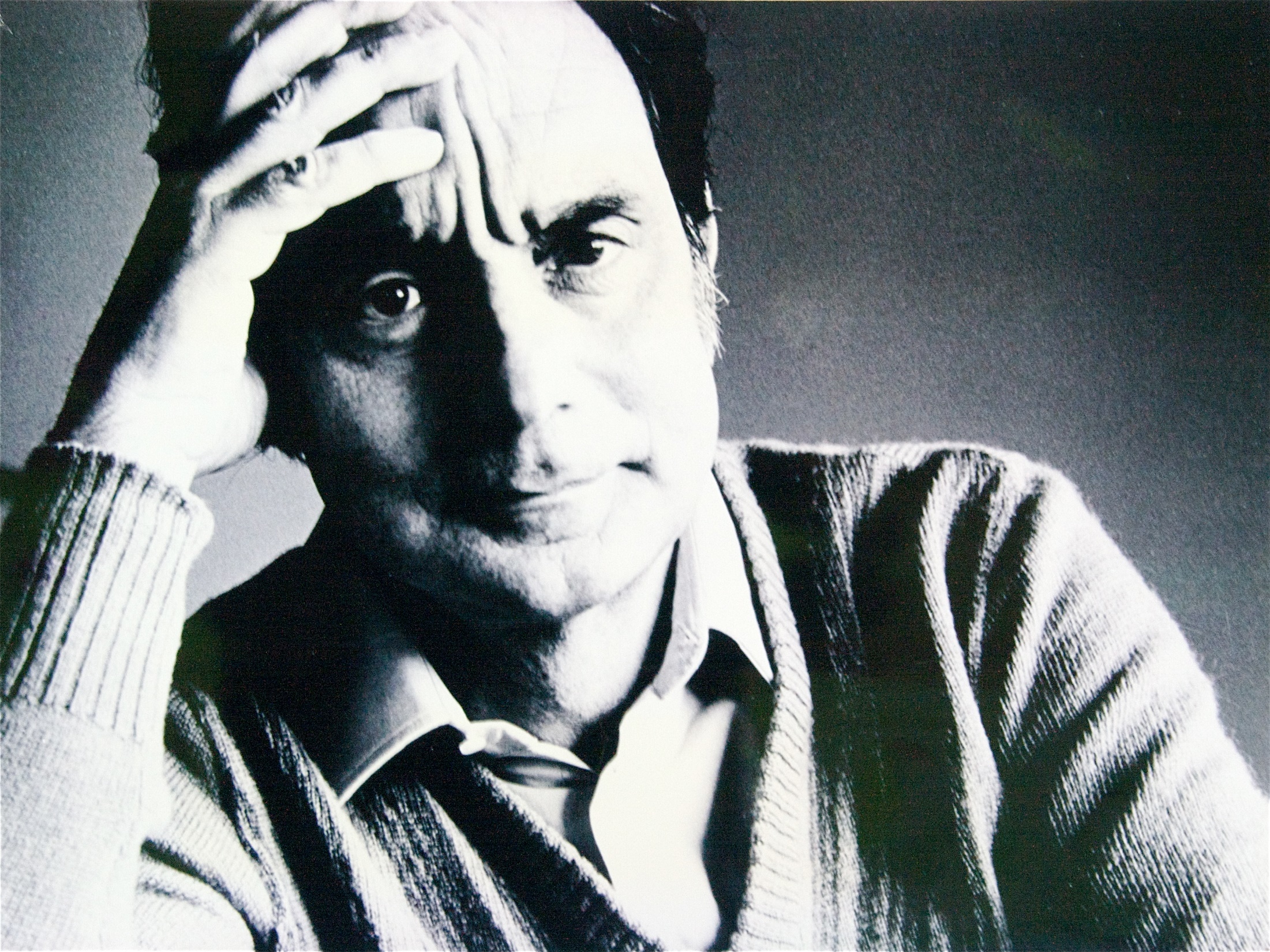 Italo Calvino
(1923-1985)
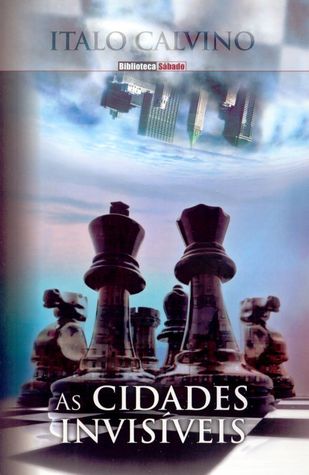 Passa-se no Século XIII
	Viagem 30 meses
	Marco Polo permanece 17 anos nas terras do Imperador dos Tártaros
	Funções de Diplomata
As Cidades e as Trocas
Cidade como espaço de Troca
	Compra e venda, contacto entre indivíduos, espaço que os rodeiam
	Eufémia, Cloé, Eutrópia, Ersília, Esmeraldina
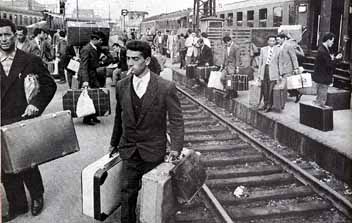 Eufémia
Trocas comerciais
Troca e partilha de Memórias
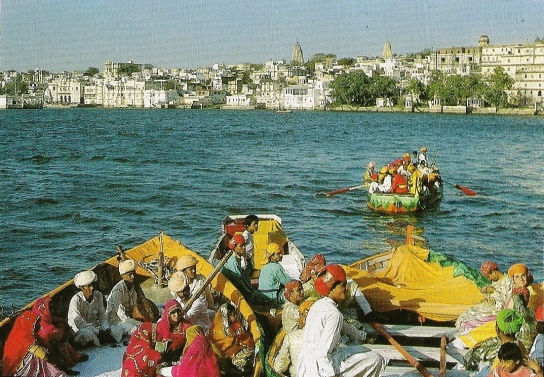 Cloé
Ideia de grande cidade
	Cruzamento de pessoas desconhecidas
	Solidão e tristeza gerada nas grandes metrópoles 
	Os locais de paragem
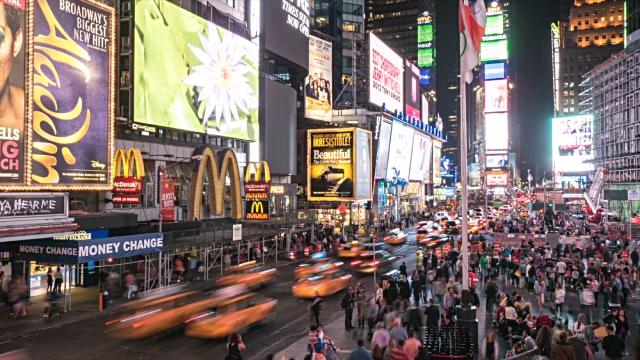 Eutrópia
Várias cidades numa só
	Igualdade entre cidades
	Uma das cidades é habitada e o restante espaço está vazio
	Quando se sentem cansados mudam de cidade e de rotina
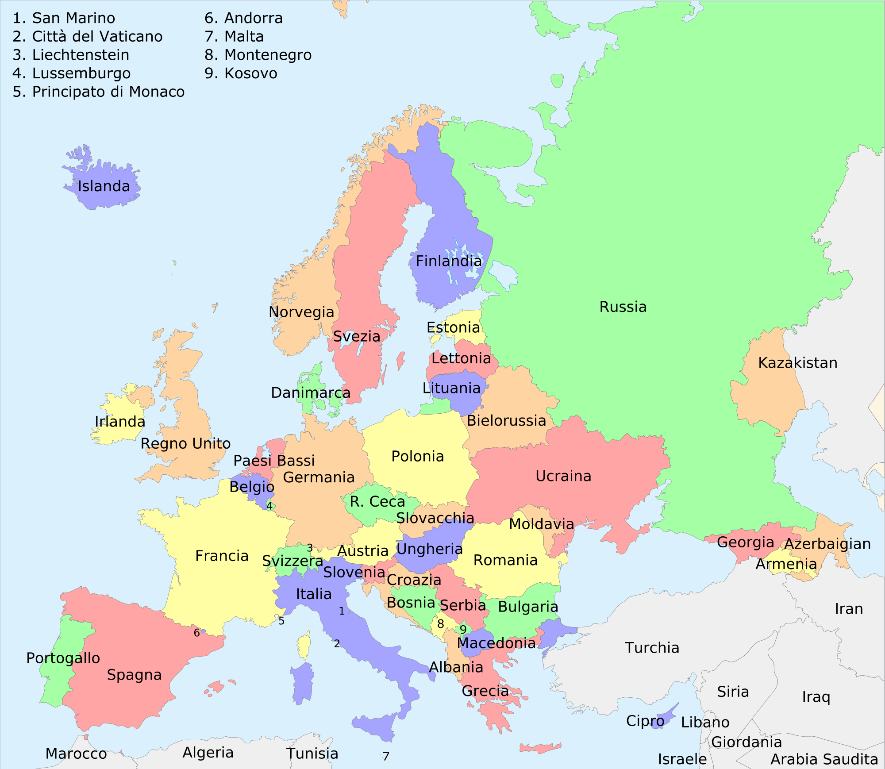 Ersília
Troca de espaço mantendo a relação entre indivíduos
Troca de vivências e memórias
A cidade como local de passagem
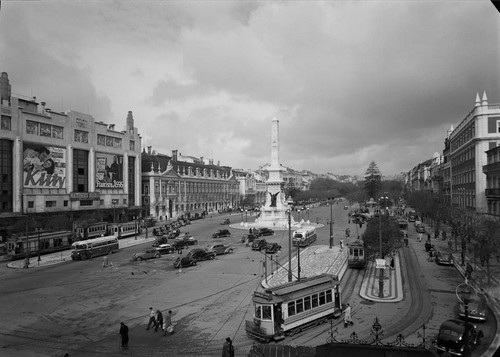 Esmeraldina
Só existem duas formas de chegada
Inúmeros percursos no seu interior
Criação de novos percursos à medida das necessidades
Três tipos de habitantes: os ratos, os gatos e as andorinhas
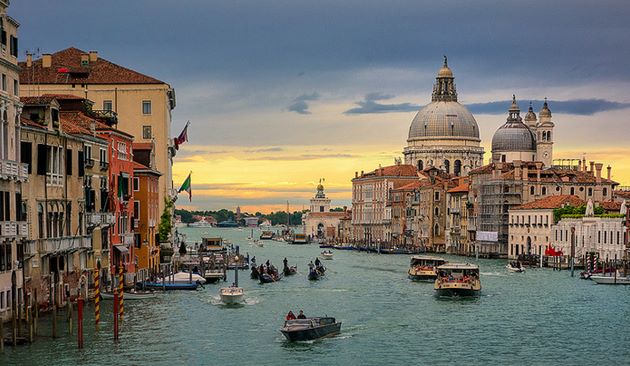